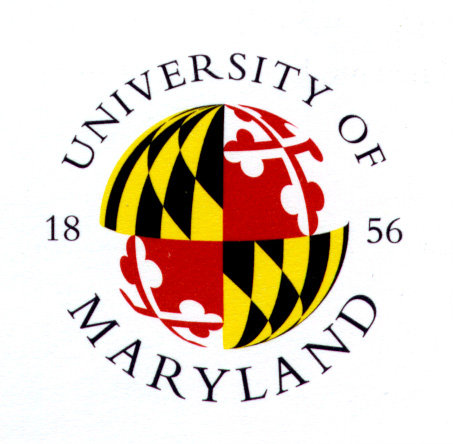 Sensitivity Analysis & Explanations for Robust Query Evaluation in Probabilistic Databases
Bhargav Kanagal, Jian Li & Amol Deshpande
Managing Uncertain Data using Probabilistic Databases
Uncertain, Incomplete & Noisy data generated by a variety of data sources
Probabilistic Databases have been effectively used 
(1) to consisely store such data and 
(2) efficiently execute queries over uncertain data
Number of systems developed and a lot of research in recent years
Mystiq, Lahar [UW], MayBMS [Cornell], Trio [Stanford], MCDB [U.F], PrDB [U.Md]
[Speaker Notes: Past decade has witnessed several applications that generate uncertain & incomplete data, Here we mention two such applications
Erroneous entities may be extracted, correct ones may be omitted]
However, Query Evaluation Model..
List all `reputed’ car sellers in `12345’ who offer `Hondas’
What is the average price of a Honda car in ‘12345’ ?
Probabilities computed using Bayesian inference, similarity metrics, sentiment analysis and so on.
No intuition provided to the user about the query results
(1) Why is `239’ in the result and why does this tuple have such a high probability value ?
Explanations
(2) I am unsure about probability of x1, Will the actual result be much different from this even if it was 0.4 ?
Sensitivity Analysis
(3) I resolved the uncertainty of tuple x1 by asking an expert. What is the new result?
Incremental Query Re-evaluation
[Speaker Notes: Why no intuition ?]
In this paper,
We propose an interactive model for query evaluation where a user can mark a query for further analysis:

(1) Providing explanations for query results
(2) Listing sensitive input tuples for a given query result
(3) Allowing a user to update input probabilities and quickly recomputing results
[Speaker Notes: machine learning techniques such as]
Outline
Introduction
Problem Formulation
Sensitivity Analysis
Explanations
Analysis for Conjunctive queries
Analysis for Aggregation queries
Results
Problem Formulation
Independent Tuple-uncertain probabilistic database
Queries:
Value queries: Result is a set of numerical values
Conjunctive queries, Aggregation queries
Set queries: Result is a set of categorical items
Top-k queries, probabilistic threshold queries
Formal problem: Sensitivity Analysis
Influence: (of tuple (t, p) on query result R)
Change p to p+∆p, determine ∆R
Influence = ∆R / ∆p
Value queries:

 ∆R = |Rnew - Rold|
 Example: Conjunctive queries
 Difference in output probabilities
Set queries:

 ∆R = |(Rnew \ Rold) ∪ (Rnew \ Rold)|
 Example: Top-k queries
 Additional + Missing tuples
Problem: Given query q, determine top-l influential variables for q
Ensuing problem: Re-evaluate query results when input probabilities are modified
Influence -- Related work
Connection to Re & Suciu 2008. (Probabilistic Databases)
Defined influence for Boolean conjunctive queries
Our Derivative-based definition is applicable to all queries and it subsumes previous definition
Connection to Meliou et al. 2011 (Causality in DB)
Notion of responsibility is closely related to influence
[Re & Suciu 2008, Meliou et al. 2011]
Formal problem: Explanations
Contribution: (of tuple set S on query result R)
Set S probabilities to 0, determine ∆R
Problem: Given a query q and l, determine the set V, |V|<= l, with maximum contribution
Sensitivity Analysis ≠ Explanations
Influence is about change/derivative, contribution is about actual value
 A high probability tuple can have large contribution, but low influence
E[SUM]
Sensitivity Analysis:


Sort by score values
Explanations:
Sort by aipi values
Outline
Introduction
Problem Formulation
Conjunctive queries
Sensitivity Analysis
Aggregation
Analysis for Aggregation queries
Results
Sensitivity Analysis -- Conjunctive/SPJ Queries
Probability of  x1 ∧ z1 ∧ [y1∨y2]
SELECT SellerId
FROM Location, CarAds, Reputed
WHERE reputation = ‘good’ AND 
              city = `Mumbai’ AND
              Location.SellerId = CarAds.SellerId AND
              CarAds.SellerId = Reputed.SellerId
List all “reputed” car sellers in “12345” who offer “Honda” cars
First, evaluate lineage of output tuple
Subsequently, compute probability of the formula
Computing Influence ?
Observation: Linearity Property
Given Boolean formula λ(x1, x2, ..., xn), p(λ) is a linear function of each p(xi) treated individually
P(λ) = ci pi + ci’
Intuition: (Shannon Exp)
However, the problem of computing 
all influences is NP-hard
Read-once formulas
Each node corresponds 
to a boolean formula
[Speaker Notes: A read-once formula can be represented as an AND/OR tree as shown in Figure 2. The probability of a read-once formula can be computed using a bottom up algorithm over the AND/OR tree, which computes probabilities of intermediate nodes using the following equations. Suppose that z is a node with children x1 and x2:]
Read-once formulas (Sensitivity)
From Chain Rule:
AND:
OR:
One pass algorithm to compute all influences
Each node x stores deriv(x), which is derivative of root w.r.t x
Update equations:
AND: deriv(x) = deriv(parent(x)) * Prob(sibling(x))
OR: deriv(x) = deriv(parent(x)) * (1 – Prob(sibling(x)
[Speaker Notes: A read-once formula can be represented as an AND/OR tree as shown in Figure 2. The probability of a read-once formula can be computed using a bottom up algorithm over the AND/OR tree, which computes probabilities of intermediate nodes using the following equations. Suppose that z is a node with children x1 and x2:]
Non-Read-once formulas (Sensitivity)
Expand Boolean formula into an XOR of read-once formulas (DTREE, Olteanu et al. 2010)
Compute derivatives separately and aggregate them together
[Speaker Notes: A read-once formula can be represented as an AND/OR tree as shown in Figure 2. The probability of a read-once formula can be computed using a bottom up algorithm over the AND/OR tree, which computes probabilities of intermediate nodes using the following equations. Suppose that z is a node with children x1 and x2:]
Explanations (Conjunctive Queries)
Requires us to compute the set of size <= l tuples 
that can reduce the probability the most
The Problem is NP-hard, however we provide 
efficient solutions for read-once lineages
Denote: OPT (λ, k) = smallest possible probability 
obtained by setting k probabilities in λ to 0
AND:
OR:
Outline
Introduction
Problem Formulation
Analysis for Conjunctive queries
Analysis for Aggregation queries
Results
Aggregation queries (E[MAX])
MAX: SELECT E[MAX(A)] from S
(1) Sort tuples by score
(2) Recurrence relation:
Linearity property
Influence - MAX queries
Exploiting linearity,
O(1) time
Just lookup
Overall time O(n) extra !
Explanations -- MAX queries
Need to compute the set of size <= l tuples that reduces the maximum the most
Denote: OPT (i, j) = smallest possible value for max[i,n], by setting j probability values to 0
Overall time O(n * l) extra
Outline
Introduction
Problem Formulation
Analysis for Conjunctive queries
Analysis for Aggregation queries
Results
Sensitivity Analysis is essential & critical
Query: Top-3 by probability
Very sensitive to input tuple probability (.4 - .8)
More intuitive to show such a graph
[Speaker Notes: All results are for conjunctive queries]
Sensitivity Analysis has low overhead
TPC-h queries (conjunctive)
Computing just probability
Computing both probability & sensitivity values
Computing Explanations & re-evaluation is efficient
Incremental re-evaluation is efficient 
by orders-of-magnitude
Explanation computation is efficient
Thank you
Re-Evaluation (Boolean Conjunctive Queries)
2 problems
First update query result
Update influences
Exactly one probability updated:
Use the derivative
Sensitivity Analysis ≠ Explanations
Influence is about change/derivative, contribution is about actual value
 A high probability tuple can have large contribution, but low influence
Conjunctive queries
Tuple x1 has high probability: low influence & high contribution
 Tuple y1 has low probability: high influence & low contribution
Formal problem: Re-evaluation
Re-evaluate query results when input probabilities are modified
Exploit previous computation
Challenge:
Incremental computation must be more efficient than re-computing the result from scratch